BUSINESS DEN UKRAJINY
Mezinárodní strojírenský veletrh, Brno
Ing. Miroslav Stříbrný, ředitel úseku obchodu exportního financování
Proč s ČEB?
2
Obchod a podpora firem na Ukrajině
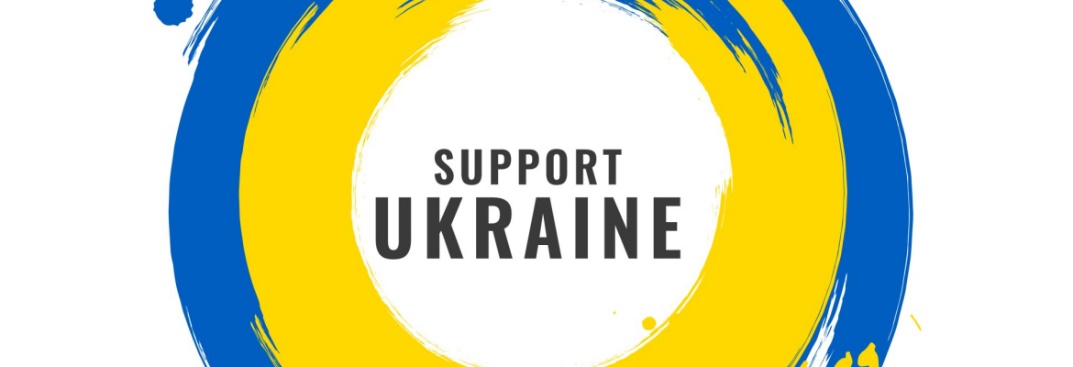 Za ČR aktuálně EGAP Fond Ukrajina (339 mil. Kč) – ČEB nevytěsňuje komerční banky

ČEB (společně s Hospodářskou komorou a Svazem průmyslu) podporuje přesun nevyčerpaných prostředků z programu Covid Plus do Fondu Ukrajina
Bez pojištění/záruk stále není možné akceptovat čisté riziko Ukrajiny
3
Současné možnosti ČEB
Spolupracujeme s (SWIFT):
Ukreximbank 
Sense Bank (Alfa bank)
First International Ukrainian Bank
JSC CB PrivatBank
Ukrgasbank
„Přípravná fáze“
Jednání s Dnipropetrovsk Chamber of Commerce and Industry
Konzultace s Ukreximbank
Zásobník projektů – zejména transport a ocelářství
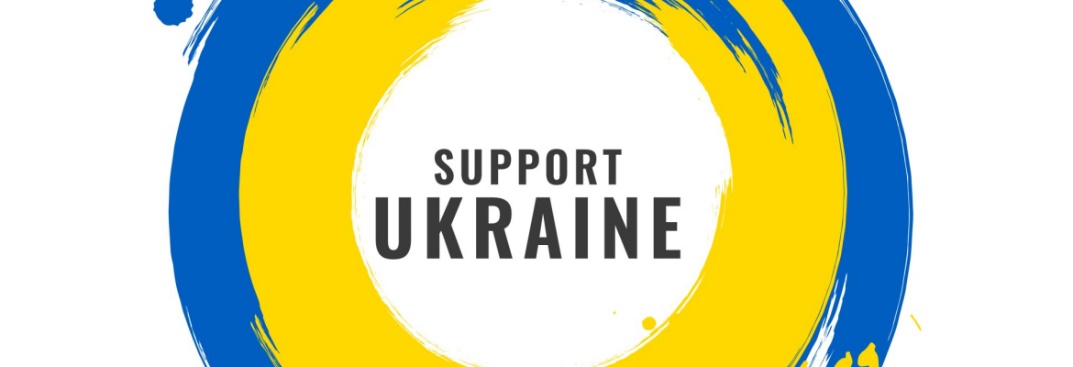 Aktuálně spolupráce v oblasti podpory obranného a bezpečnostního průmyslu
4
Nový produkt ČEB 
zvyšování konkurenceschopnosti
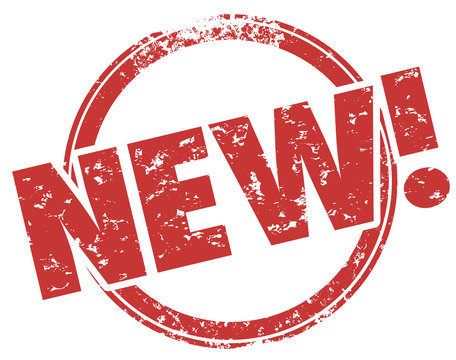 Financování českých společností jejichž export činí alespoň 25% celkových tržeb
Bez nutnosti vývozního kontraktu
Investice do digitalizace a nových technologií
Modernizace nebo rozšíření provozu
Snižování energetické náročnosti
Investice, které šetří životní prostředí
Nákup surovin, subdodávek a zásob
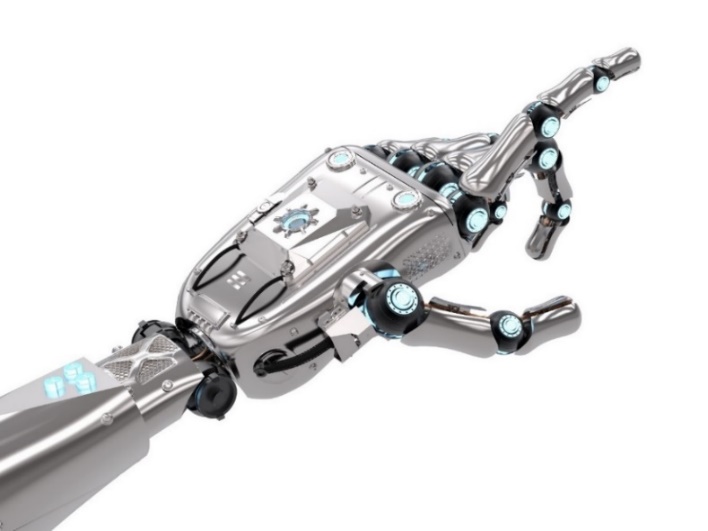 5
Kontakt
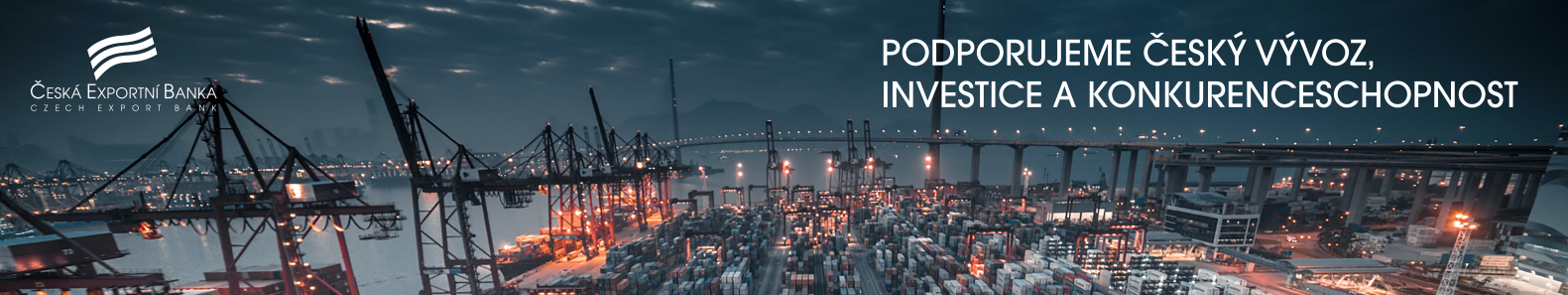 Miroslav Stříbrný
ředitel úseku obchodu exportního financování 
miroslav.stribrny@ceb.cz
T: +420 222 843 329
M: +420 602 608 999
6